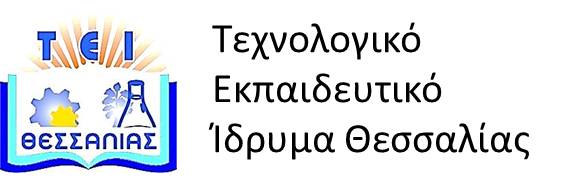 Διοίκηση Λειτουργιών και Παραγωγής
Ενότητα 3:  Πρόβλεψη Ζήτησης.
    Διδάσκων: Βασιλική Καζαντζή, 
Επίκουρος Καθηγήτρια.
Τμήμα Διοίκηση Επιχειρήσεων.
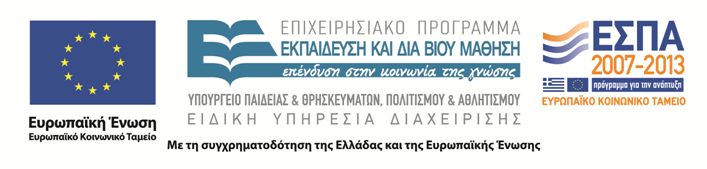 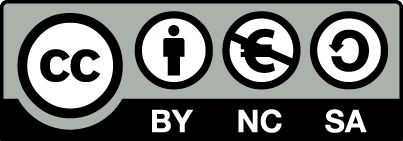 Χρηματοδότηση
Το παρόν εκπαιδευτικό υλικό έχει αναπτυχθεί στα πλαίσια του εκπαιδευτικού έργου του διδάσκοντα. 
Το έργο «Ανοικτά Ακαδημαϊκά Μαθήματα στο ΤΕΙ Θεσσαλίας» έχει χρηματοδοτήσει μόνο τη αναδιαμόρφωση του εκπαιδευτικού υλικού.
Το έργο υλοποιείται στο πλαίσιο του Επιχειρησιακού Προγράμματος  «Εκπαίδευση και Δια Βίου Μάθηση» και συγχρηματοδοτείται από την Ευρωπαϊκή Ένωση (Ευρωπαϊκό Κοινωνικό Ταμείο) και από εθνικούς πόρους.
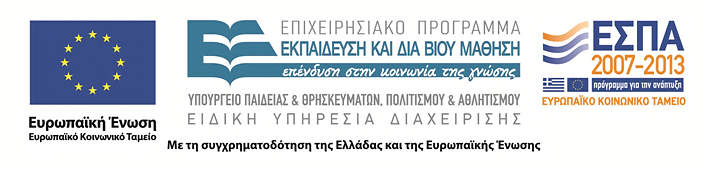 2
Σκοποί ενότητας
Δίνεται έμφαση στον πολύ σημαντικό ρόλο της πρόβλεψης της ζήτησης στην οργάνωση και στον προγραμματισμό ενός παραγωγικού συστήματος, αναλύονται τα χαρακτηριστικά της ζήτησης, ενώ παρουσιάζονται με λεπτομέρεια η διαδικασία των προβλέψεων και οι κυριότερες ποιοτικές και ποσοτικές τεχνικές πρόβλεψης ζήτησης που χρησιμοποιούνται στην Διοίκηση της Παραγωγής.
Πρόβλεψη Ζήτησης
3
Περιεχόμενα ενότητας
1)  Τι είναι το JUnit και ο έλεγχος μονάδας
2)  Εγκατάσταση του Eclipse IDE
Δημιουργία ενός project
Πρόβλεψη Ζήτησης
4
Πρόβλεψη
Η διαδικασία της πρόβλεψης αφορά ένα μελλοντικό συμβάν.
Βάση στήριξης όλων των επιχειρηματικών αποφάσεων.
Παραγωγή.
Αποθέματα.
Προσωπικό.
Υποδομές / εγκαταστάσεις.
Πρόβλεψη Ζήτησης
5
Πρόβλεψη ζήτησης (1 από 3)
Η πρόγνωση των πωλήσεων, αναφέρεται ουσιαστικά στην εκτίμηση της προβολής στο μέλλον του τι θα πουληθεί, πότε και πού.
Χρησιμοποιείται για την καταχώρηση του πλάνου των πωλήσεων, που έχει καταστρωθεί από το Τμήμα Marketing.
Η πρόγνωση της ζήτησης (πλάνο πωλήσεων), αποτελεί το έναυσμα για την έναρξη των διαδικασιών που έχουν στόχο την εξυπηρέτηση, και την ικανοποίηση του πελάτη. Παράλληλα, αποτελεί και την αρχική συνθήκη για το σχεδιασμό του βασικού προγράμματος παραγωγής (MASTER PRODUCTION SCHEDULE - MPS).
Πρόβλεψη Ζήτησης
6
Πρόβλεψη ζήτησης (2 από 3)
Εάν η ζήτηση παρέμενε πάντα σταθερή, η διαχείριση ενός παραγωγικού συστήματος θα ήταν στα σίγουρα πολύ πιο εύκολη. Ωστόσο, στον πραγματικό κόσμο των τυχαίων και εποχιακών διαφοροποιήσεων της ζήτησης, απαιτείται η βέλτιστη δυνατή χρησιμοποίηση των διαθέσιμων πόρων.
Το πρώτο βήμα στο πρόβλημα του προγραμματισμού ενός παραγωγικού συστήματος, είναι ο ακριβής προσδιορισμός της πρόβλεψης της ζήτησης, για τα προϊόντα που πρόκειται να παραχθούν.
Η βασική ιδέα στην ανάπτυξη των διαφόρων μεθόδων πρόγνωσης, είναι η χρησιμοποίηση προηγούμενων (ιστορικών) στοιχείων (past or historical data), για την πρόβλεψη (προβολή) των μελλοντικών τιμών.
Πρόβλεψη Ζήτησης
7
Πρόβλεψη ζήτησης (3 από 3)
Γιατί είναι λοιπόν αναγκαία η πρόβλεψη της ζήτησης;
Για την υποστήριξη των διαδικασιών σχεδιασμού και προγραμματισμού των απαιτήσεων, που δημιουργούνται (για συγκεκριμένο χρονικό ορίζοντα).
Για την αποφυγή του πλεονάσματος ή της έλλειψης αποθεμάτων.
Για τη βελτίωση της διαχείρισης των πόρων.
Πρόβλεψη Ζήτησης
8
Χαρακτηριστικά της ζήτησης
1.  Η ποσότητα που θα χρειαστεί η αγορά σε κάθε χρονική 
περίοδο. Πόσα τεμάχια θα πωλήσει το χρόνο; Η συνολική ετήσια ζήτηση θα είναι σταθερή από μήνα σε μήνα, ή θα εμφανίζει εποχικές διακυμάνσεις;
2.  Η επιθυμητή ποιότητα του προϊόντος ή της υπηρεσίας. Τι ποιότητα 
θα απορροφήσει η αγορά; 
3.  Η χρονική τάση, δηλαδή η κλιμάκωση ή ανάπτυξη της ζήτησης. Τι 
μεταβολές στο ετήσιο ύψος της ζήτησης, θα πρέπει να αναμένει η διοίκηση για τα επόμενα χρόνια λειτουργίας της επιχείρησης;
4.  Η αναμενόμενη γεωγραφική κατανομή της. Ποια θα είναι η 
γεωγραφική κατανομή των πωλήσεων σε διαδοχικά στάδια ανάπτυξης της επιχείρησης;
Πρόβλεψη Ζήτησης
9
Εξωτερική και εσωτερική ζήτηση
Η «εξωτερική ζήτηση» υπόκειται σε διακυμάνσεις από παράγοντες που δεν ελέγχονται, π.χ. η κατάσταση της οικονομίας, απρόβλεπτες πολιτικές και άλλες εξελίξεις, τυχαίες μεταβολές στον καιρό. Η «εξωτερική ζήτηση» παρουσιάζει τη μεγαλύτερη αβεβαιότητα.
Η «εσωτερική ζήτηση» αναφέρεται σε όλα τα συστατικά του προϊόντος (πρώτες ύλες, εξαρτήματα, είδη συσκευασίας, και τα λοιπά) και σε άλλα μέσα παραγωγής, π.χ. εργατοώρες, μηχανοώρες, και άλλα, που απαιτούνται για την παραγωγή / κατασκευή του. Η πρόβλεψη της «εσωτερικής ζήτησης» ακολουθεί την πρόβλεψη της «εξωτερικής ζήτησης».
Πρόβλεψη Ζήτησης
10
Επιπτώσεις  από σφάλματα στην πρόβλεψη της ζήτησης
Υψηλό κόστος που συνδέεται είτε από υπερβολική «αισιοδοξία» είτε από μεγάλη «απαισιοδοξία».
Το κόστος από την αισιοδοξία προκύπτει από την ανεπαρκή εκμετάλλευση της διαθέσιμης δυναμικότητας της επιχείρησης και από τα πλεονασματικά αποθέματα.
Η μεγάλη απαισιοδοξία οδηγεί σε αδυναμία ικανοποίησης των παραγγελιών, λόγω ανεπαρκούς δυναμικότητας σε σχέση με την πραγματική ζήτηση. Συνέπειες αποτελούν το διαφυγόν κέρδος από τη μη ικανοποίηση παραγγελιών και η απώλεια αξιοπιστίας στην αγορά με αποτέλεσμα την απώλεια πολύτιμων πελατών.
Πρόβλεψη Ζήτησης
11
Διαδικασία διαμόρφωσης προβλέψεων
Βασικά στοιχεία για τη διαδικασία διαμόρφωσης προβλέψεων.
Διαθέσιμες πληροφορίες μέσα και έξω από την επιχείρηση.
Απαιτούμενες πληροφορίες για την περιγραφή μιας πρόβλεψης.
Τρόποι αξιολόγησης για την καταλληλότητα - ακρίβεια της πρόβλεψης.
Κατάλληλες μέθοδοι για την προετοιμασία μιας πρόβλεψης.
Περιορισμοί και συνθήκες που επηρεάζουν τον τρόπο διαμόρφωσης μιας πρόβλεψης.
Πρόβλεψη Ζήτησης
12
Διαμόρφωση προβλέψεων
Πρόβλεψη Ζήτησης
13
Πληροφορίες προβλέψεων
Πρόβλεψη Ζήτησης
14
Μέθοδοι πρόβλεψης
Ποιοτικές Μέθοδοι
Ποσοτικές Μέθοδοι
Κυρίως σε περιπτώσεις μη καθορισμένες, και όταν υπάρχουν λίγα δεδομένα.
Νέα προϊόντα.
Νέα τεχνολογία.
Εμπεριέχουν στοιχεία εμπειρίας και διαίσθησης.
π.χ. πρόβλεψη πωλήσεων μέσω διαδικτύου.
Όταν η κατάσταση είναι πιο σταθερή και υπάρχουν ιστορικά δεδομένα.
Υπάρχοντα προϊόντα.
Ισχύουσα τεχνολογία.
Εμπεριέχει μαθηματικές μεθόδους.
π.χ. πρόβλεψη πωλήσεων τηλεοράσεων.
Πρόβλεψη Ζήτησης
15
Ποιοτικές μέθοδοι
Επιτροπή λήψης απόφασης αποτελούμενη από executives.
Συγκεντρωτικές απόψεις υψηλόβαθμων στελεχών, κάποιες φορές με ενσωμάτωση στατιστικών μοντέλων.
Μέθοδος Delphi.
Πάνελ εμπειρογνωμόνων, επαναληπτικός τρόπος εξέτασης.
Σύνθεση στελεχών πωλήσεων.
Εκτιμήσεις μεμονωμένων περιπτώσεων πωλητών, εξετάζονται για την ορθότητα και έπειτα συνδυάζονται.
Έρευνα αγοράς καταναλωτών.
Διερεύνηση μέσω απευθείας επικοινωνίας με τους καταναλωτές – συνεντεύξεις.
Πρόβλεψη Ζήτησης
16
Ποσοτικές μέθοδοι
Πρόβλεψη Ζήτησης με Χρονοσειρές.
Χρονοσειρά: Σύνολο τιμών για κάποιο μέγεθος που μας ενδιαφέρει από μετρήσεις ή παρατηρήσεις, σε ίσα χρονικά διαστήματα.
Ανάλυση χρονοσειράς: Περιγράφει τη ζήτηση σε προηγούμενες διαδοχικές περιόδους.
Αντικειμενικός σκοπός: Ο προσδιορισμός της διαδικασίας ή του μηχανισμού της αγοράς, που διαμορφώνει τη ζήτηση.
Παραδοχή: Με γνωστή τη διαδικασία που δημιουργεί τη ζήτηση, μπορούμε να κάνουμε καλύτερες προβλέψεις (στο βαθμό που τα βασικά χαρακτηριστικά του περιβάλλοντος, παραμένουν σταθερά).
Εξετάζουμε πως μια μεταβλητή, αλλάζει με την πάροδο του χρόνου (από ιστορικά στοιχεία ζήτησης), και διαμορφώνουμε τη σχέση μεταξύ ζήτησης και χρόνου. Στη συνέχεια, χρησιμοποιούμε τη σχέση αυτή, για την πρόγνωση των μελλοντικών επιπέδων ζήτησης.
Πρόβλεψη Ζήτησης
17
Συνθετικά στοιχεία χρονοσειράς
Η ζήτηση που πραγματοποιείται σε μια χρονική περίοδο, είναι αποτέλεσμα τεσσάρων διαφορετικών επιρροών ή παραγόντων:
Τ = η μακροχρόνια τάση (trend), στο μέσο επίπεδο της ετήσιας ζήτησης.
C = η κυκλική διακύμανση (cyclical variation) της ζήτησης, που οφείλεται σε μεταβολές στις οικονομικές, κοινωνικές, πολιτικές, ή άλλες συνθήκες.
S = η εποχιακή διακύμανση (seasonal variation).
R = η απρόβλεπτη τυχαία διακύμανση (random / irregular variation).
Συνεπώς,
Y = f (T, C, S, R).
όπου Υ = η πραγματική ζήτηση.
Πρόβλεψη Ζήτησης
18
Πρόβλεψη ζήτησης – ανάλυση χρονοσειρών
Πρόβλεψη Ζήτησης
19
Μαθηματικά πρότυπα για την ανάλυση χρονοσειρών
1.  Αθροιστικό Πρότυπο.
Y = T + C + S + R.
2.  Πολλαπλασιαστικό Πρότυπο.
Y = T * C * S * R.
Πρόβλεψη Ζήτησης
20
Υπολογισμός μακροχρόνιας τάσης
Ποια θα είναι η ζήτηση το 2013 (Y΄7);
Πρόβλεψη Ζήτησης
21
Υπολογισμός μακροχρόνιας τάσης με γραφική μέθοδο
Πρόβλεψη Ζήτησης
22
Μέθοδος ελαχίστων τετραγώνων (1 από 4)
Πρόβλεψη Ζήτησης
23
Μέθοδος ελαχίστων τετραγώνων (2 από 4)
Πρόβλεψη Ζήτησης
24
Παράδειγμα με την μέθοδο ελαχίστων τετραγώνων
Πρόβλεψη Ζήτησης
25
Η γραφική απεικόνιση του παραδείγματος
Πρόβλεψη Ζήτησης
26
Τυπικό σφάλμα πρόβλεψης
Πρόβλεψη Ζήτησης
27
Μέθοδος ελαχίστων τετραγώνων (1 από 2)
Πρόβλεψη Ζήτησης
28
Μέθοδος ελαχίστων τετραγώνων (2 από 2)
α = 1.3641,
β = 0.3654.
Y΄ = α + β*x = (1.3641 + 0.3654 * x) * 106 = 1364100 + 365400 * x.
Y΄8 = 1364100 + (365400) * 8 = 4287300
Πρόβλεψη Ζήτησης
29
Συντελεστής συσχέτισης
Πρόβλεψη Ζήτησης
30
Απλή γραμμική παλινδρόμηση
Πρόβλεψη Ζήτησης
31
Δείκτες εποχικότητας
Πρόβλεψη Ζήτησης
32
Παράδειγμα (1 από 2)
Παράδειγμα:
Το περασμένο έτος, οι ετήσιες πωλήσεις μιας εταιρείας σε φορητές αντλίες νερού, ήταν 10000. Ο μέσος όρος των τριμηνιαίων πωλήσεων για τα 5 προηγούμενα χρόνια, υπολογίζεται ως εξής: άνοιξη 4000, καλοκαίρι 3000, φθινόπωρο 2000, και χειμώνα 1000. Ποιοι οι τριμηνιαίοι δείκτες πωλήσεων;
Πρόβλεψη Ζήτησης
33
Παράδειγμα (2 από 2)
Αν αυξηθούν οι πωλήσεις κατά 10% τον επόμενο χρόνο, ποιες οι πωλήσεις για κάθε τρίμηνο αυτού;
Οι πωλήσεις τον επόμενο χρόνο θα είναι 11000 αντλίες.
Πρόβλεψη Ζήτησης
34
Ζήτηση προηγούμενης περιόδου
Χρησιμοποιείται κυρίως για μικρές παρεκτροπές από περίοδο σε  περίοδο.
Αντιδρά καλά στις τάσεις.
Δεν μπορεί να χρησιμοποιηθεί όταν υπάρχουν εποχιακές και τυχαίες διακυμάνσεις.
Πρόβλεψη Ζήτησης
35
Αριθμητικός μέσος όρος
Εξομαλύνει τις τυχαίες διαφοροποιήσεις.
Χρησιμοποιείται κυρίως όταν τα ιστορικά στοιχεία δείχνουν σταθερό συνεχές επίπεδο, και προσδίδει μεγαλύτερη βαρύτητα στα πρόσφατα ιστορικά στοιχεία.
Δεν αντιδρά καλά σε τάσεις.
Παραβλέπει τελείως τις εποχιακές διακυμάνσεις.
Πρόβλεψη Ζήτησης
36
Κινητός αριθμητικός μέσος όρος
Δίνει μεγαλύτερη βαρύτητα στις τρέχουσες περιόδους. 
Εξομαλύνει τις τυχαίες διακυμάνσεις, 
Αντιδρά με καθυστέρηση στις τάσεις.
Ο αριθμός των περιόδων που θα χρησιμοποιηθούν στο μέσο όρο επηρεάζει την πρόβλεψη: 
Για πολύ λίγες περίοδοι, η πρόβλεψη θα έχει ευρεία διακύμανση.
Για περισσότερες απ’ ότι χρειάζεται, δε θα αποκαλύπτονται οι τρέχουσες τάσεις.
Πρόβλεψη Ζήτησης
37
Παράδειγμα κινητού μέσου όρου (1 από 2)
Είστε managers ενός καταστήματος σε μουσείο που πουλά αντίγραφα ιστορικών έργων. Θέλετε να προβλέψετε τις πωλήσεις (σε χιλιάδες) για το 2012, χρησιμοποιώντας τη μέθοδο των 3 περιόδων κινητού μέσου όρου.
2007  4,
2008  6,
2009  5,
2010  3,
2011  7.
Πρόβλεψη Ζήτησης
38
Παράδειγμα κινητού μέσου όρου (2 από 2)
Πρόβλεψη Ζήτησης
39
Παράδειγμα πρόβλεψης ζήτησης (1 από 2)
Δίνονται τα παρακάτω δεδομένα για τη μηνιαία ζήτηση προϊόντος μιας εταιρείας κατά τους μήνες 1 - 8 (Ιανουάριο - Αύγουστο).
Βρείτε τις προβλέψιμες τιμές της ζήτησης:
α) με βάση τη ζήτηση της προηγούμενης περιόδου,
β) με τη μέθοδο του αριθμητικού μέσου όρου (Μ.Ο.)   
    ζήτησης των προηγούμενων περιόδων,
γ) με τη μέθοδο του δίμηνου κινητού μέσου όρου   
    (Μ.Ο.).
Πρόβλεψη Ζήτησης
40
Παράδειγμα πρόβλεψης ζήτησης (2 από 2)
Πρόβλεψη Ζήτησης
41
Παράδειγμα πρόβλεψης εποχικότητας (1 από 6)
Μια εταιρεία παραγωγής ετοίμων ενδυμάτων παρουσιάζει τριμηνιαία ζήτηση σε μπλούζες, όπως φαίνεται στον παρακάτω πίνακα. Εάν η συνολική ζήτηση για το 2010 έχει προβλεφθεί ότι θα είναι 2100 τεμάχια, ποια η ζήτηση ανά τρίμηνο για το 2010 με βάση τη μέθοδο των τρίμηνων κινητών μέσων όρων;
Δίνεται ο συντελεστής προσαρμογής 0.998.
Πρόβλεψη Ζήτησης
42
Παράδειγμα πρόβλεψης εποχικότητας (2 από 6)
Πρόβλεψη Ζήτησης
43
Παράδειγμα πρόβλεψης εποχικότητας (3 από 6)
Πρόβλεψη Ζήτησης
44
Παράδειγμα πρόβλεψης εποχικότητας (4 από 6)
Πρόβλεψη Ζήτησης
45
Παράδειγμα πρόβλεψης εποχικότητας (5 από 6)
Πρόβλεψη Ζήτησης
46
Παράδειγμα πρόβλεψης εποχικότητας (6 από 6)
Πρόβλεψη Ζήτησης
47
Συνολική ζήτηση ανά τρίμηνο με εποχικότητα
Πρόβλεψη Ζήτησης
48
Μέθοδος εκθετικής εξομάλυνσης (1 από 4)
Κατάλληλη για βραχυπρόθεσμη πρόβλεψη ζήτησης.
Πλεονεκτήματα:
Ευκολία εφαρμογής.
Δυνατότητα συχνών αναθεωρήσεων, ώστε να λαμβάνονται υπόψη οι πιο πρόσφατες μεταβολές στην αγορά.
Δυνατότητα εύκολης ενσωμάτωσής τους σε προγράμματα, για το βραχυπρόθεσμο προγραμματισμό της παραγωγής, και τον έλεγχο αποθεμάτων.
Απαιτεί μικρό όγκο στοιχείων (παλαιών δεδομένων).
Πρόβλεψη Ζήτησης
49
Μέθοδος εκθετικής εξομάλυνσης (2 από 4)
Τα πιο πρόσφατα δεδομένα έχουν μεγαλύτερη βαρύτητα στην πρόβλεψη της ζήτησης, (ο συντελεστής βαρύτητας μειώνεται σημαντικά με την ηλικία των στοιχείων για τη ζήτηση σε προηγούμενες περιόδους).
Απαιτείται συντελεστής εξομάλυνσης (α):
Κυμαίνεται από 0 έως 1.
Επιλέγεται υποκειμενικά.
Πρόβλεψη Ζήτησης
50
Μέθοδος εκθετικής εξομάλυνσης (3 από 4)
Τρέχουσα πρόβλεψη =
α (προηγούμενη ζήτηση)+(1 - α) (προηγούμενη πρόβλεψη).
Υ΄t+1  = αΥt  + (1 – α) Υ΄t ,  ή  Υt+1  = Υ΄t  + α (Υt  - Υ΄t ).
Όπου α, η σταθερά εξομάλυνσης που παίρνει τιμές μεταξύ 0 και 1.
Όταν η α τείνει προς την τιμή 0, μεγαλύτερη βαρύτητα δίνεται σε ιστορικά στοιχεία.
Όταν η α τείνει προς την τιμή 1, μεγάλη βαρύτητα δίνεται στα τρέχοντα στοιχεία.
Παράδειγμα: Πρόβλεψη Ιουλίου = α (ζήτηση Ιουνίου) + (1 - α) (πρόβλεψη Ιουνίου).
Πρόβλεψη Ζήτησης
51
Μέθοδος εκθετικής εξομάλυνσης (4 από 4)
Με διαδοχικές αντικαταστάσεις στο βασικό τύπο της πρόβλεψης για την προηγούμενη περίοδο, η πρόβλεψη μπορεί να εκφραστεί ως άθροισμα γινομένων του κατάλληλου σταθμιστή, για την περίοδο και της πραγματικής ζήτησης σε αυτή.
Υ΄t + 1 = αΥt  + α(1-α)Υt - 1 + α(1- α)2 Υt – 2 + 		α(1- α)3 Υt - 3 + ... + α(1- α)t - 1 Υ1.
Πρόβλεψη Ζήτησης
52
Παράδειγμα πρόβλεψης
Εάν α = 0.10, και το Υ΄1 = 175, βρείτε την προβλεπόμενη ζήτηση για το 9ο τρίμηνο.
Πρόβλεψη Ζήτησης
53
Επίλυση με την μέθοδο εκθετικής εξομάλυνσης
Πρόβλεψη Ζήτησης
54
Επίδραση συντελεστή εξομάλυνσης στην πρόβλεψη
Πρόβλεψη Ζήτησης
55
Σφάλματα στις προβλέψεις (1 από 3)
Κάθε μέθοδος μπορεί να ελεγχθεί για την ακρίβεια των αποτελεσμάτων της (προβλέψεων) με πολλούς τρόπους, όπως οι παρακάτω:
α)  Μέση απόλυτη απόκλιση (MAD: Mean 
Absolute Deviation).
Όπου: 	Y΄t =  Προβλεπόμενη ζήτηση περιόδου i,
 Υt  =  Πραγματική ζήτηση περιόδου i,
  n  =  Αριθμός περιόδων,
Υt  - Υ΄t =  Λάθος πρόβλεψης.
Πρόβλεψη Ζήτησης
56
Σφάλματα στις προβλέψεις (2 από 3)
β)  Μέσο Σφάλμα Τετραγώνου (MSE: Mean Square
Error).
Με το δείκτη MSE, δίνεται δυσανάλογη βαρύτητα στα μεγάλα σφάλματα στην πρόβλεψη; η συμβολή τους μεγεθύνεται με το να τετραγωνίζονται πριν από την άθροιση.
Πρόβλεψη Ζήτησης
57
Σφάλματα στις προβλέψεις (3 από 3)
γ) Σήμα παρακολούθησης (ΤS: Tracking Signal).
Με το σήμα παρακολούθησης (TS), γίνεται η παρακολούθηση των αποκλίσεων σε διαδοχικές περιόδους για ένα σύστημα βραχυπρόθεσμων προβλέψεων.
Πρέπει να βρίσκεται μεταξύ του ανώτερου και κατώτερου ορίου ελέγχου.
Πρόβλεψη Ζήτησης
58
Παράδειγμα
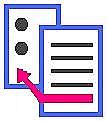 Πρόβλεψη Ζήτησης
59
Τέλος Ενότητας
Επεξεργασία: Σοφιανίδου Γεωργία
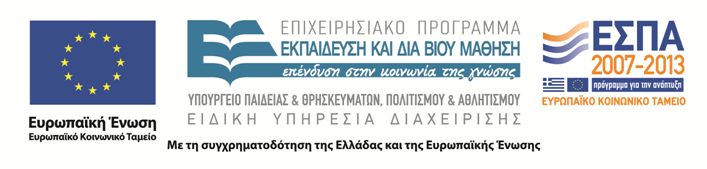 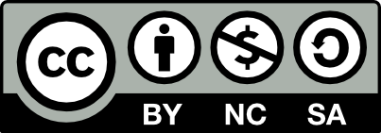 Σημείωμα Αναφοράς
Copyright Τεχνολογικό Εκπαιδευτικό Ίδρυμα Θεσσαλίας, Βασιλική Καζαντή 2015. Βασιλική Καζαντζή. «Διοίκηση Λειτουργιών και Παραγωγής». Έκδοση: 1.0. Λάρισα 2015. Διαθέσιμο από τη δικτυακή διεύθυνση: http://cdev.teilar.gr/courses/DDE101/, 20/11/2015.
Σημείωμα Αδειοδότησης
Το παρόν υλικό διατίθεται με τους όρους της άδειας χρήσης Creative Commons: Αναφορά Δημιουργού - Μη Εμπορική Χρήση - Παρόμοια Διανομή, 4.0 [1] ή μεταγενέστερη, Διεθνής Έκδοση. Εξαιρούνται τα αυτοτελή έργα τρίτων π.χ. φωτογραφίες, διαγράμματα κ.λπ., τα οποία εμπεριέχονται σε αυτό και τα οποία αναφέρονται μαζί με τους όρους χρήσης τους στο «Σημείωμα Χρήσης Έργων Τρίτων».
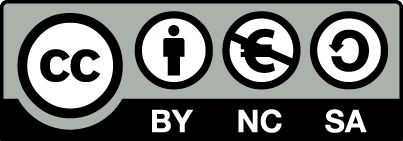 [1] http://creativecommons.org/licenses/by-nc-sa/4.0/
Ως Μη Εμπορική ορίζεται η χρήση:
που δεν περιλαμβάνει άμεσο ή έμμεσο οικονομικό όφελος από την χρήση του έργου, για το διανομέα του έργου και αδειοδόχο,
που δεν περιλαμβάνει οικονομική συναλλαγή ως προϋπόθεση για τη χρήση ή πρόσβαση στο έργο,
που δεν προσπορίζει στο διανομέα του έργου και αδειοδόχο έμμεσο οικονομικό όφελος (π.χ. διαφημίσεις) από την προβολή του έργου σε διαδικτυακό τόπο.
Ο δικαιούχος μπορεί να παρέχει στον αδειοδόχο ξεχωριστή άδεια να χρησιμοποιεί το έργο για εμπορική χρήση, εφόσον αυτό του ζητηθεί.
Διατήρηση Σημειωμάτων
Οποιαδήποτε αναπαραγωγή ή διασκευή του υλικού θα πρέπει να συμπεριλαμβάνει:
το Σημείωμα Αναφοράς,
το Σημείωμα Αδειοδότησης,
τη Δήλωση Διατήρησης Σημειωμάτων,
το Σημείωμα Χρήσης Έργων Τρίτων (εφόσον υπάρχουν).
μαζί με τους συνοδευόμενους υπερσυνδέσμους.